GIPC Extensibility
Instructor: Prasun Dewan (FB 150, dewan@unc.edu)
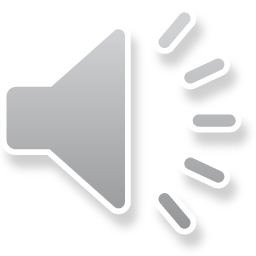 Goals
Customizable Implementation
Unlike  RMI runs on Android
Informed by the IPC Design Space

How can we “improve” distributed IPC without language support?
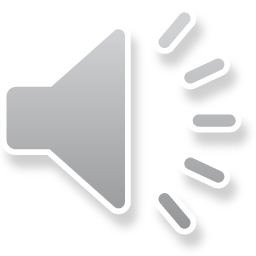 Implementation Goal
Extendible Implementation
Open Source
Almost no comments
“Layered”
Pluggable
Traceable
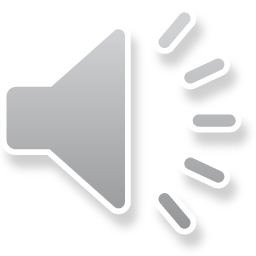 Multi-Dimension Layering?
public enum PortKind {
  CLIENT_INPUT_PORT,
  SERVER_INPUT_PORT,
  SESSION_PORT,    
  MULTI_SERVER_PORT
}
public enum PortMessageKind {
  BUFFER,
  OBJECT,
  RPC
}
extends
???
public enum PortAccessKind {
  SIMPLEX,
  DUPLEX,
  GROUP
}
extends
public interface PortDescription {
  PortKind getPortKind();
  void setPortKind(PortKind aPortKind);
  PortAccessKind getPortAccessKind();
  setPortAccessKind(PortAccessKind aPortAccessKind);
  PortMessageKind getPortMessageKind();
  setPortMessageKind(PortMessageKind aPortMessageKind);
  …
}
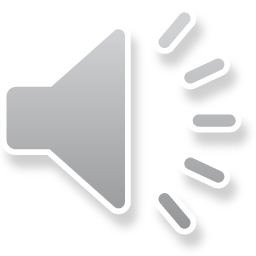 GIPC Message-Based “Layering” Dimension
public enum PortMessageKind {
  BUFFER,
  OBJECT,
  RPC
}
Common generic interfaces for  object and  byte communication
Remote procedure call
Object Communication
Byte Communication
Object hides byte but  RPC sees Object
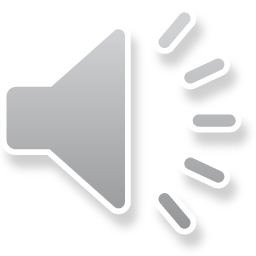 GIPC Access-Kind Based Layering
public enum PortAccessKind {
  SIMPLEX,
  DUPLEX,
  GROUP
}
Scalability
Fault Tolerance
Group
Duplex
Simplex
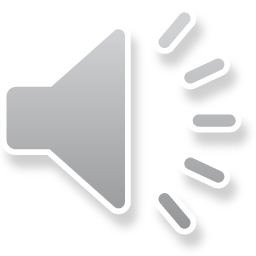 Port-Kind
public enum PortKind {
  CLIENT_INPUT_PORT,
  SERVER_INPUT_PORT,
  SESSION_PORT,    
  MULTI_SERVER_PORT
}
Session Port
Multi-Server Port
Client Port
Server Port
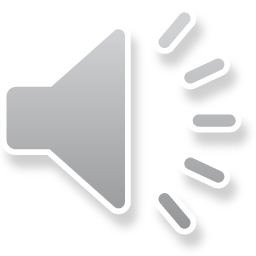 Implementation Goal
Extendible Implementation
Open Source
No comments

“Layered”
Pluggable
Traceable
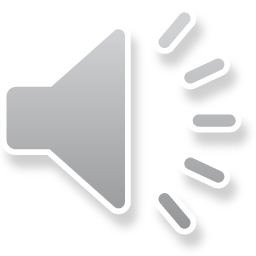 Plug in Models

Add Observer
Replace existing layer
Interpose new layer between two existing layers
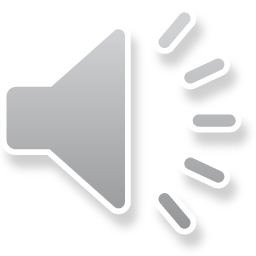 Replace Example
Application Code
Channel: Mechanism that delivers and receives messages  on the network
GIPC Interfaces
GIPC Port Skeletons and Helper Classes
May want to choose which driver to use
Input Port (Server and Client) Reliable Socket Drivers
Input Port (Server and Client) Reliable Socket Driver
Others Channel-Specific Drivers
Socket
NIO
Other
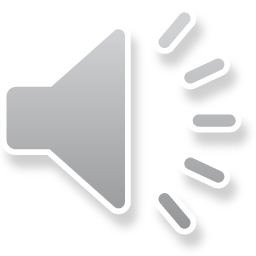 Factory-Based Instantiation
Factory
Factory instantiates a set of related types such as ports
void  create1(…)
void  create2(…)
Provides a method for creating each type of object
Each method  takes instantiation parameters
implements
AFactory
AnotherFactory
Different implementations can instantiate different classes
Typically instantiation parameters become constructor parameters
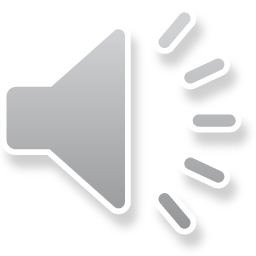 Simplex Input Port Factory Interface
SimplexInput PortFactory <MessageType>
SimplexServerInputPort<MessageType> createSimplexServerInputPort(String aServerId,    String aServerName);
SimplexClientInputPort<MessageType> createSimplexClientInputPort( String aHost, 
String aServerId, String aServerName, 
String aClientName);
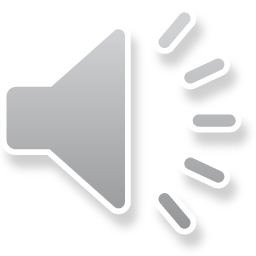 Simplex Input Port Factory
SimplexInput PortFactory <MessageType>
SimplexServerInputPort<MessageType> createSimplexServerInputPort(String aServerId,    String aServerName);
SimplexClientInputPort<MessageType> createSimplexClientInputPort( String aHost, 
String aServerId, String aServerName, 
String aClientName);
Specific  factories depend on message type
implements
Classes instantiated depend on whether Socket or NIO is used  for channel
AnNIOSimplex BufferInputPort Factory <ByteBuffer>
ASocketSimplexBufferInputPortFactory <ByteBuffer>
How to choose between different factories?
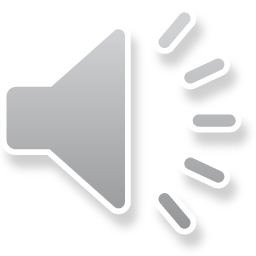 Global Abstract Factory
Static Global Registry
Has link to all factory instances
SimplexBufferInputPortFactory
Static methods to change and get references
DuplexBufferInputPortFactory
Static Properties
Can create a specification file to set the factories
GroupBufferInputPortFactory
SimplexObjectInputPortFactory
Must change registry each time a new port is added
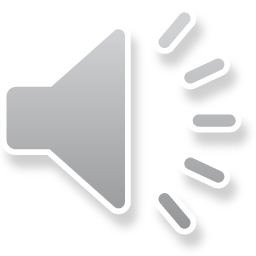 Multiple GIPC Abstract Factories
Factory Selector
static Factory getFactory()
General Idea
Helps choose between factories
static setFactory(Factory f)
GIPC
static create1(…)
Has a link to a Factory instance
static create2(…)
Static methods to change and get reference
Has-A
Can get reference to factory and invoke factory methods
Abstract factory provides static versions of factory creation methods for convenience
Factory
create1(…)
create2(…)
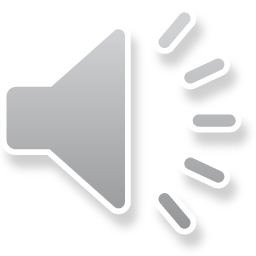 GIPC Simplex Abstract Factories
BufferSimplex InputPort Selector
static setSimplexBufferInputPortFactory( SimplexInputPortFactory<ByteBuffer>  factory)
static SimplexInputPortFactory<ByteBuffer> getSimplexBufferInputPortFactory()
static SimplexServerInputPort<ByteBuffer> createSimplexServerInputPort(String aServerId,  String aServerName);
static SimplexClientInputPort<ByteBuffer> createSimplexClientInputPort(String aHost, 
String aServerId, String aServerName, 
String aClientName);
Getter and setters for  bytebuffer simplex factories
Has-A
SimplexInput PortFactory <ByteBuffer>
Static versions of Factory operations bound to byte buffer
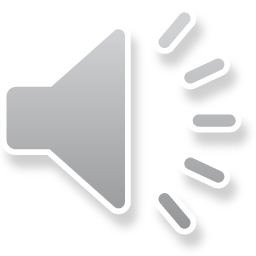 Selector
SimplexServerInputPort<ByteBuffer> aServerInputPort = 
      BufferSimplexInputPortSelector.createServerSimplexInputPort(
               SERVER_PORT, SERVER_NAME);
aServerInputPort.connect();
SimplexClientInputPort<ByteBuffer> clientInputPort = 
      BufferSimplexInputPortSelector.createClientSimplexInputPort(
               SERVER_HOST, SERVER_PORT, SERVER_NAME, clientName);
clientInputPort.connect();
How to assign factories to selectors?
How to reduce overhead of setting related factories for each configuration?
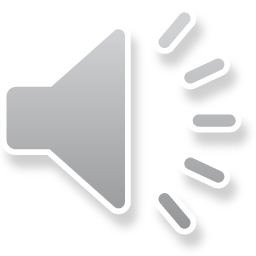 For each Port: Port Launcher Support
AnAbstract PortLauncher Support
setTracing()
setFactories()
init()
extends*
ADuplexRPC InputPort Launcher Support
ASyncReceive DuplexRPC InputPort Launcher Support
setFactories()
setFactories()
Can do additional actions such as set tracing for objects created by these selectors
Port launcher support sets factories  for a set of related selectors
Before a port is created, the init() call is expected to be called on one or more PortLauncherSupport objects, which are expected to set the factories needed to instantiate that port and set constructor parameters of the objects created by the factories
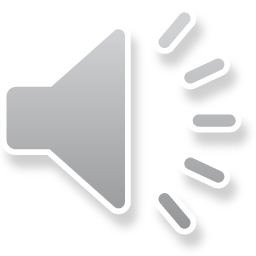 Launcher vs. Launcher Support
launch()
gets port launcher support for main, auxilliary and tertiary ports) and initializes them (to create factories)
AbstractPortLauncher
get(Auxilliary, Tertiary)PortLauncherSupport()
get(Auxiliary, Tertiary)Port()
createProxies()
registerRemoteObjects()
getConnectionListener()
doPostConnectAsyncOperations()
createUI()
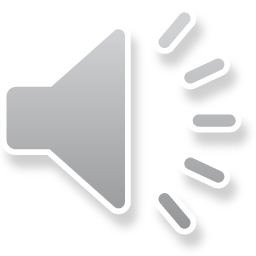 Plug in Models

Add Observer

Replace existing layer
Interpose new layer between two existing layers
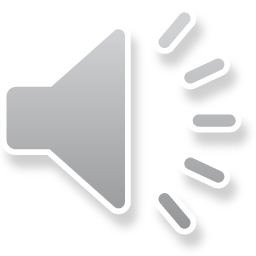 Interposition Motivation
What if we want  to add delays with messages?
Application Code
Do not want to duplicate code in different drivers
GIPC Interfaces
GIPC Port Skeletons and Helper Classes
Can change or subclass skeletons
Input Port (Server and Client) Reliable Socket Drivers
Input Port (Server and Client) Reliable Socket Driver
Others Channel-Specific Drivers
Need to worry about several unrelated concepts such as connection
Socket
NIO
Other
Sometimes all we want to  do is trap receives and sends
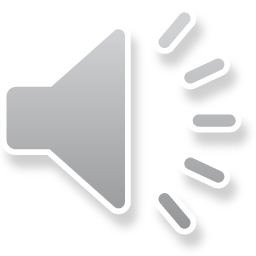 Pipe-Based Extensibility
Send
Receive
Application Code
Producer
Consumer
GIPC Interfaces
Consumer
Consumer
GIPC Port Skeletons and Helper Classes
Producer
Producer
Input Port (Server and Client) Reliable Socket Drivers
Input Port (Server and Client) Reliable NIO Driver
Others Channel-Specific Drivers
Consumer
Producer
Producer
Consumer
Socket
NIO
Other
Consumer
Producer
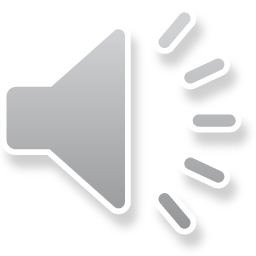 Can add arbitrary long chains of  application message trappers between a producer/consumer pair
Proxies vs. Translators
Sender <Object>  (Object Port)
Receive Notifier<Object>
Send Forwarder <Object, Object>
Proxy
ReceiveForwarder <Object, Object>
Serializer            <Object, ByteBuffer>
Translator
Deserializer <ByteBuffer, Object>
Receive Listener <ByteBuffer> (Buffer Skeleton)
Sender<ByteBuffer> (Buffer Skeleton)
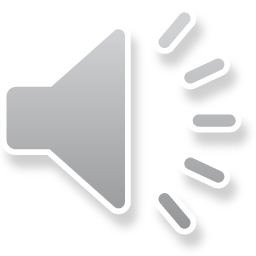 Shared Trappers and Synchronizations
Sender <Object>     (RPC Port)
Receive Notifier<Object>
Call Message and Return Message SendTrapper <Object, Object>
Call Message and Return Message ReceiveTrapper <Object, Object>
Synchronizing Shared Data Structures
Sender <Object>  (Object Port)
Receive Listener <Object> (RPC Port)
Send trapper may need to block sender to implement synchronous operation
Send and receive trapper may need to share information about remote references sent and received
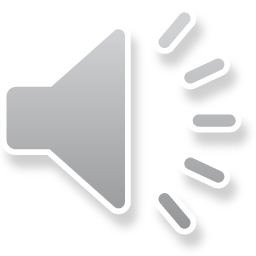 Send Trapper
UniNamingSender <OutMessageType>
send(String aRemoteEnd, MessageType aMessage)
Implementation of SendTrapper <InMessageType, OutMessageType>
has-a
extends
implements
SendTrapper <InMessageType, OutMessageType>
UniNamingSender <OutMessageType> Destination
Property  with getter and setter
UniNamingSender <OutMessageType> getDestination()
void setDestination(UniNamingSender <OutMessageType> d)
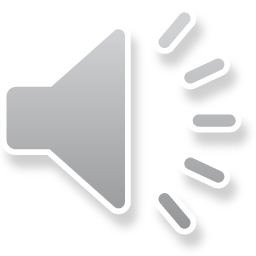 Receive Trapper
ReceiveNotifier <InMessageType>
notifyPortReceive(String aRemoteEnd, MessageType aMessage);
Implementation of AReceive Trapper <InMessageType, OutMessageType>
has-a
extends
implements
Receive Trapper <InMessageType, OutMessageType>
ReceiveNotifier <OutMessageType> destination
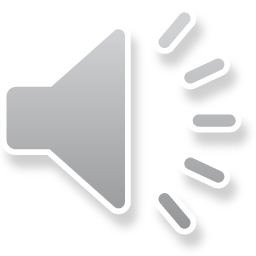 Attaching Trappers
Receive Trapper <InMessageType, OutMessageType>
GIPC  Datacomm Port <MessageType>
ReceiveTrapper
 <InMessageType, OutMesageType> receiverTrapper
SendTrapper
 <InMessageType, OutMesageType> sendTrapper
Application-defined trappers can be statically/dynamically attached to  a data communication port
Send Trapper <InMessageType, OutMessageType>
Factory selector used  by port to initialize trapper (chain)
Port provides setters/getters for replacing or changing trapper chain
Predefined trappers for fault tolerance, causality,  delays, and (de)serialization
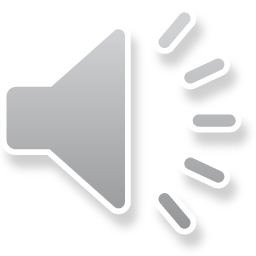 Implementation Goal
Extendible Implementation
Open Source
No comments

“Layered”

Pluggable
Traceable
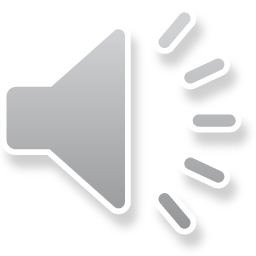 Tracing with Debugger
Debugger makes it difficult to test race conditions
All threads and processes mapped to a single code window
Cannot see the history of actions taken by a thread
Break points do not transfer to another computer
Cannot use a mechanism to set multiple related debug points from a program
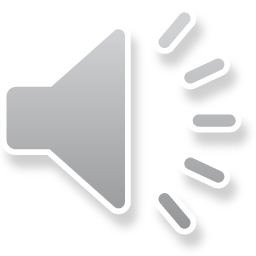 Trace
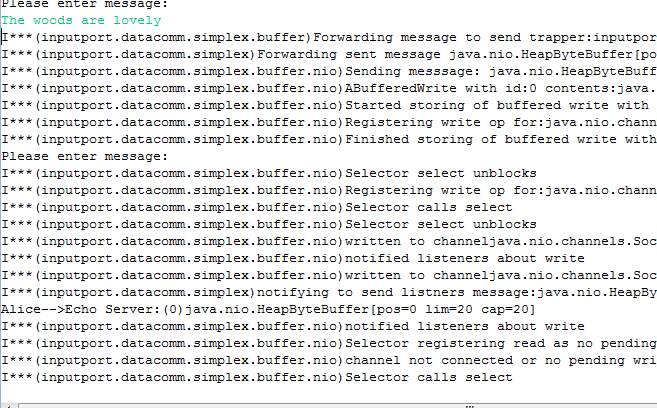 Tracer.showInfo(true");
May not want to to know about nio
Filtering: Selecting which events to print?
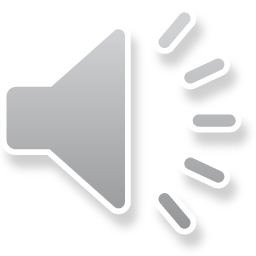 Only InputPort.DataComm.Simplex.Buffer
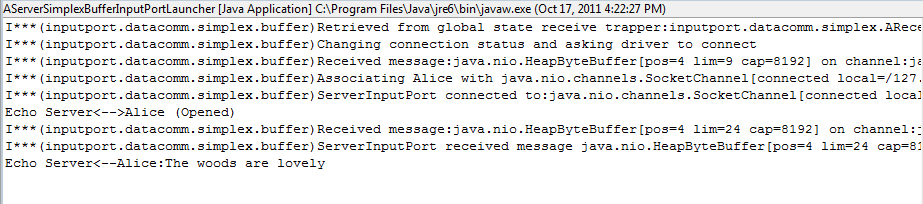 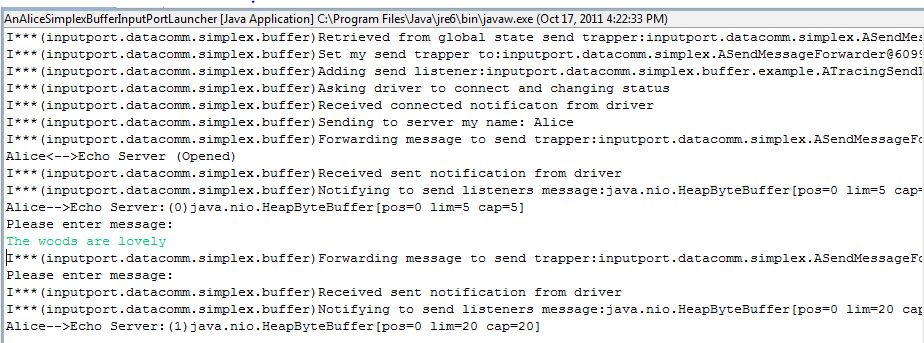 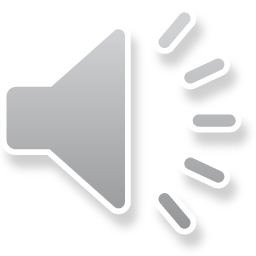 Explicit Keywords
public static void info(String keyWord, String info);
Tracer.info(“inputport.datacomm.simplex.buffer", "Asking driver to connect and changing status");
public static void setKeywordPrintStatus(
    String keyWord,
    Boolean status);
Tracer.setKeywordPrintStatus(“inputport.datacomm.simplex.buffer", true)
Tracer.setKeywordPrintStatus(Tracer.ALL_KEYWORDS, false);
Have to specify package name each time
Package name can change
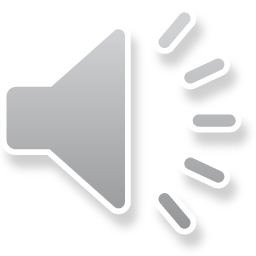 Implicit KeyWords
public static void info(Object object, String info);
Tracer.info(this, "Asking driver to connect and changing status");
public static void setKeywordPrintStatus(Class c, Boolean status);
Tracer.setKeywordPrintStatus(
             AGenericSimplexBufferClientInputPort.class, 
             false);
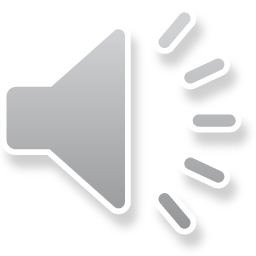 Showing Package Names
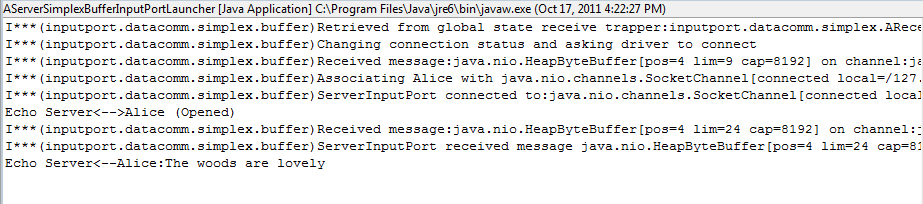 Cannot identify classes of the objects printing out messages
Need to not only specify which events to display but what information to display about each event
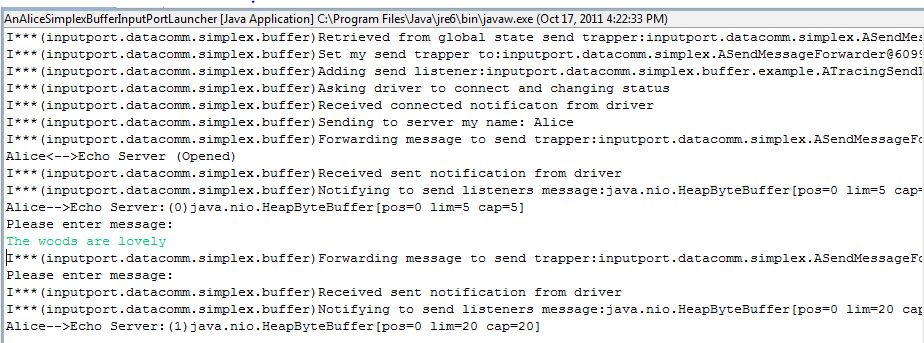 Tracer.showInfo(true);
Tracer.setKeywordPrintStatus(Tracer.ALL_KEYWORDS, false);
Tracer.setKeywordPrintStatus(
     AGenericSimplexBufferClientInputPort.class, true);
Tracer.setMessagePrefixKind(MessagePrefixKind.PACKAGE_NAME);
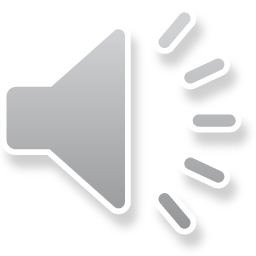 Showing Short Class Names
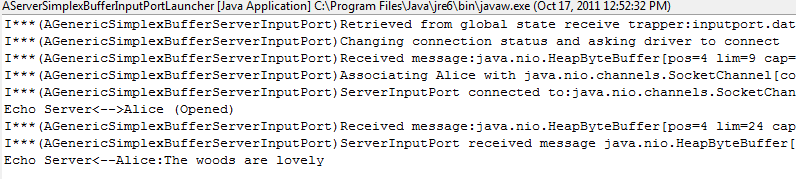 Tracer.showInfo(true);
Tracer.setKeywordPrintStatus(Tracer.ALL_KEYWORDS, false);
Tracer.setKeywordPrintStatus(
    AGenericSimplexBufferClientInputPort.class, true);
Tracer.setMessagePrefixKind(MessagePrefixKind.SHORT_CLASS_NAME)
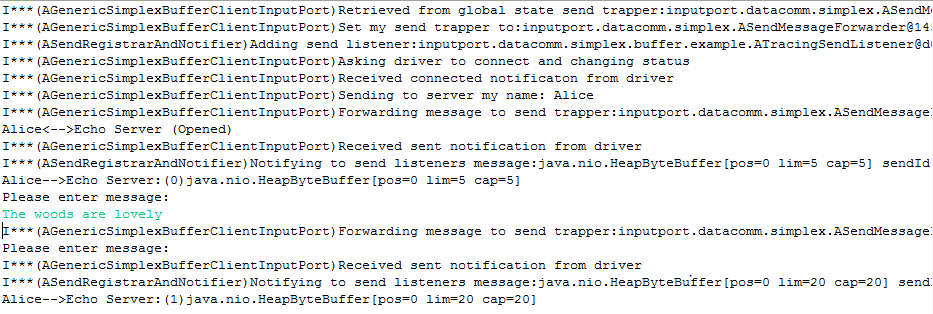 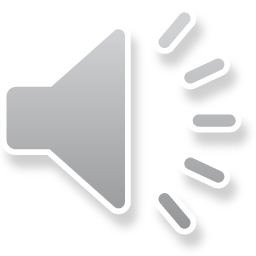 MessagePrefix
public static void setMessagePrefixKind(
                     MessagePrefixKind newValue)
public enum MessagePrefixKind {
  NONE,
  OBJECT_TO_STRING,
  SHORT_CLASS_NAME, 
  FULL_CLASS_NAME, 
  PACKAGE_NAME
}
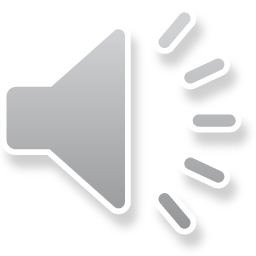 Displaying All Classes in Package
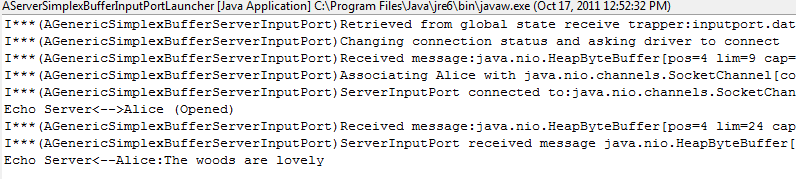 Tracer.showInfo(true);
Tracer.setKeywordPrintStatus(Tracer.ALL_KEYWORDS, false);
Tracer.setKeywordPrintStatus(
    AGenericSimplexBufferClientInputPort.class, true);
Tracer.setMessagePrefixKind(MessagePrefixKind.SHORT_CLASS_NAME)
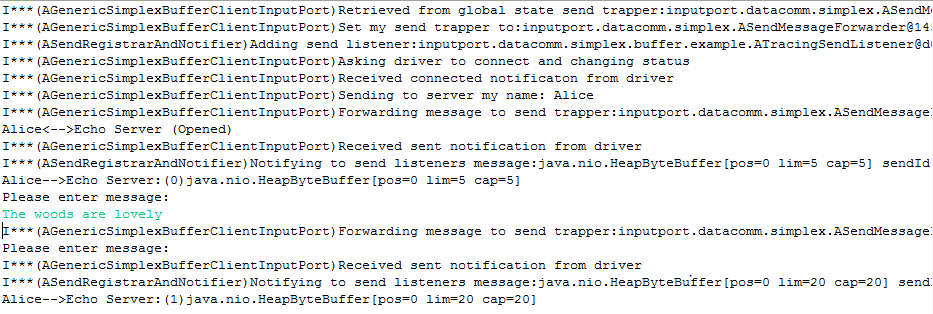 What if we want  to focus  on one class?
Narrow down which events
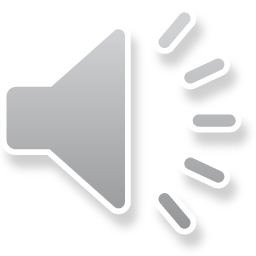 Controlling Implicit Keyword
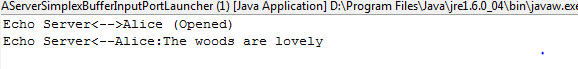 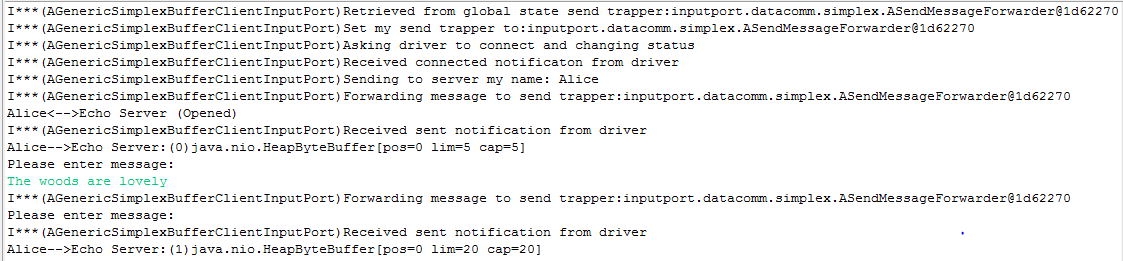 Tracer.showInfo(true);
Tracer.setKeywordPrintStatus(Tracer.ALL_KEYWORDS, false);
Tracer.setImplicitKeywordKind(ImplicitKeywordKind.OBJECT_CLASS_NAME);
Tracer.setKeywordPrintStatus(
    AGenericSimplexBufferClientInputPort.class, true);
Tracer.setMessagePrefixKind(MessagePrefixKind.SHORT_CLASS_NAME);
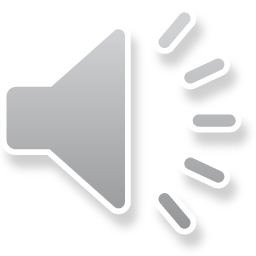 Implicit Keyword
public static void setImplicitKeywordKind(
       ImplicitKeywordKind newValue)
public enum ImplicitKeywordKind {
  OBJECT_TO_STRING,
  OBJECT_CLASS_NAME, 
  OBJECT_PACKAGE_NAME
}
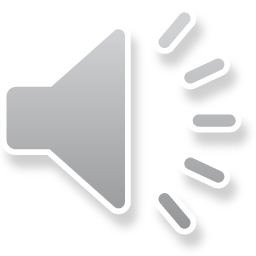 Tracer Static Methods Summary
setKeywordPrintStatus(String keyWord Boolean status);
info(String keyWord, String info);
setImplicitKeywordKind(ImplicitKeywordKind newValue)
info(Object obj, String info);
public enum ImplicitKeywordKind {
  OBJECT_TO_STRING,
  OBJECT_CLASS_NAME, 
  OBJECT_PACKAGE_NAME
}
setKeywordPrintStatus(Class cls, Boolean status);
public enum MessagePrefixKind {
  NONE,
  OBJECT_TO_STRING,
  SHORT_CLASS_NAME, 
  FULL_CLASS_NAME, 
  PACKAGE_NAME
}
setMessagePrefixKind(MessagePrefixKind newValue)
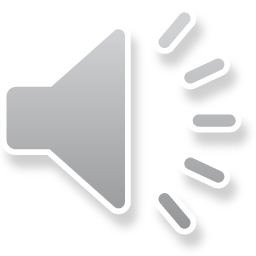 Debugging Capabilities in Tracer?
Blocking but separate windows for different processes
See state at traced actions (with and without blocking)
Separate state for different threads (with and without blocking)
Have application-specific code learn about traced calls (perhaps  in different processes)
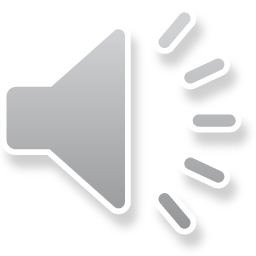 Tracing StringsObjects
setKeywordPrintStatus(String keyWord Boolean status);
info(String keyWord, String info);
setImplicitKeywordKind(ImplicitKeywordKind newValue)
info(Object obj, String info);
public enum ImplicitKeywordKind {
  OBJECT_TO_STRING,
  OBJECT_CLASS_NAME, 
  OBJECT_PACKAGE_NAME
}
setKeywordPrintStatus(Class cls, Boolean status);
public enum MessagePrefixKind {
  NONE,
  OBJECT_TO_STRING,
  SHORT_CLASS_NAME, 
  FULL_CLASS_NAME, 
  PACKAGE_NAME
}
setMessagePrefixKind(MessagePrefixKind newValue)
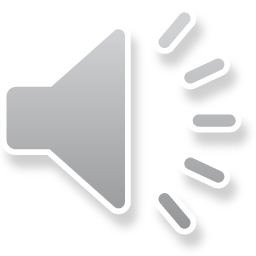 StringObject
@DisplayToString(true)
@ComponentWidth(1000)
public class MVCTraceableInfo extends TraceableInfo{
  public MVCTraceableInfo(String aMessage, Object anAnnouncer) {
    super(aMessage, anAnnouncer);
 }
  public static MVCTraceableInfo newInfo(String aMessage, Object aFinder) {    
    MVCTraceableInfo retVal = new MVCTraceableInfo(aMessage, aFinder);
    retVal.announce();
    return retVal;
  }
}
Tracer.info(this, “MVC structure built”)
MVCTraceableInfo( “MVC structure built”, this);
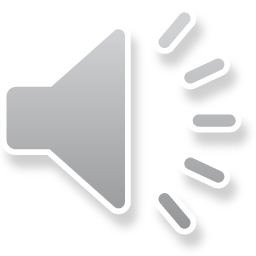 Tracing Objects
TraceableBus
addTraceableListener()
newEvent ()
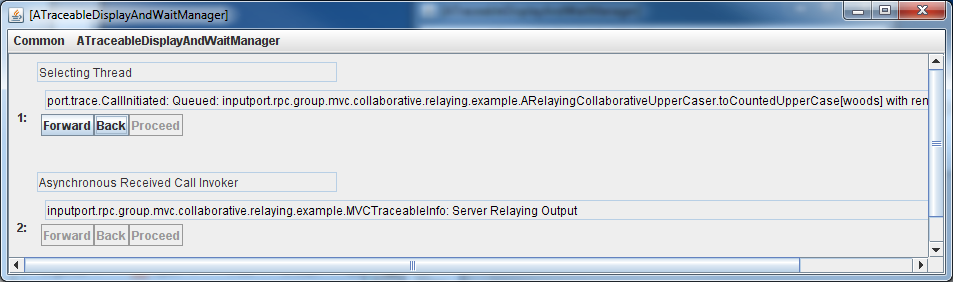 AWT Thread
Event Announcer Thread
ATraceable DisplayAndWaitManager
Traceable
Listener ()
newEvent ()
ObjectEditor.edit(
TraceableDisplayAndWaitManagerFactory.
getTraceableDisplayAndPrintManager());
Traceable
announce()
ASingleStepperAndListBrowser
synchronized proceed()
synchronized waitForUser()
notify()
wait()
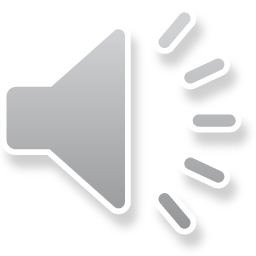 Message Bus
TraceableBus
addTraceableListener()
newEvent ()
Like an observable it has registration method
Has an announce method
Does not generate events – simply communicates them to observers
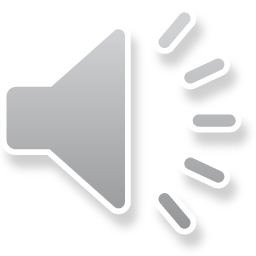 Run Functionality
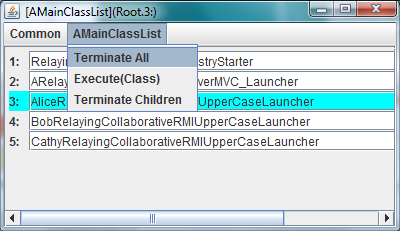 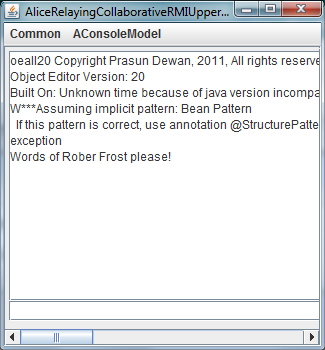 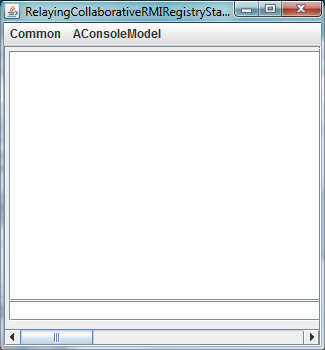 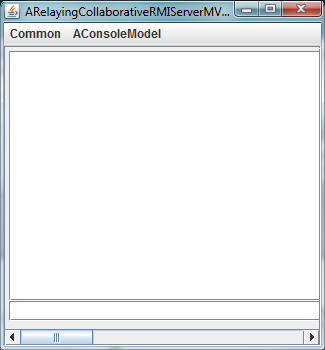 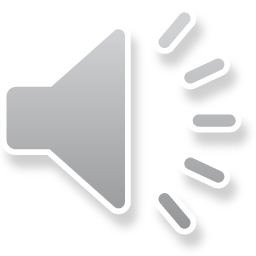 Debug Functionality
public ADuplexRPCClientRelayingCollaborativeMVCLauncher(
	String aClientName, String aServerHost, 
	String aServerId, String aServerName) {
  super(aClientName, aServerHost, aServerId, aServerName);
  ObjectEditor.edit
      (TraceableDisplayAndWaitManagerFactory.
	   getTraceableDisplayAndPrintManager());
  Tracer.setKeywordDisplayStatus(this, true);
}
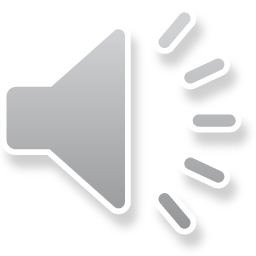 Each Process Can Have Separate Trace Window
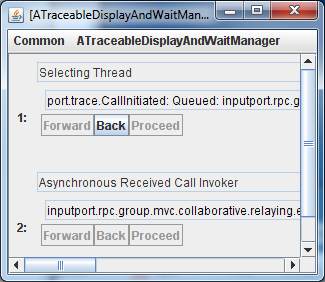 Server
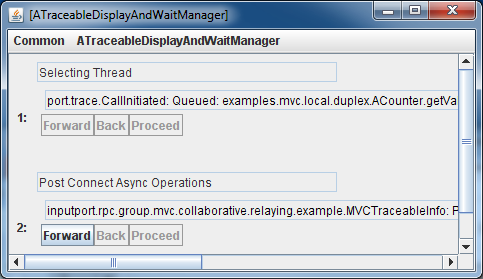 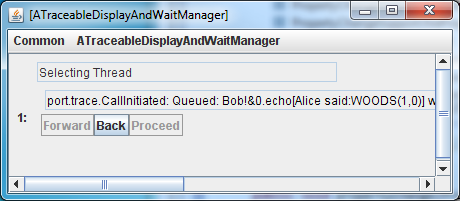 Alice
Bob
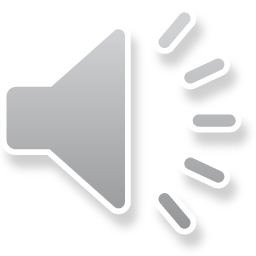 Each Trace Window has Separate Thread Area
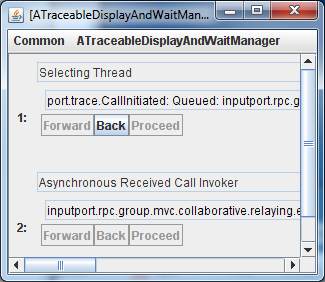 Thread interacting with underlying communication channel
Thread invoking remote calls
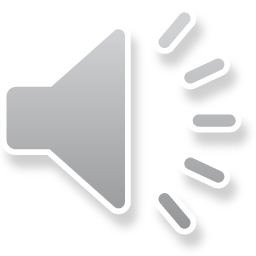 Thread display
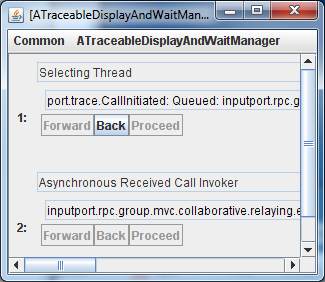 Thread name
Other info
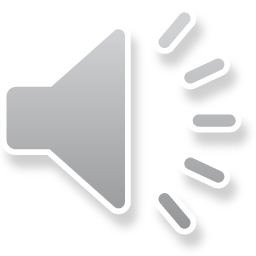 Goals
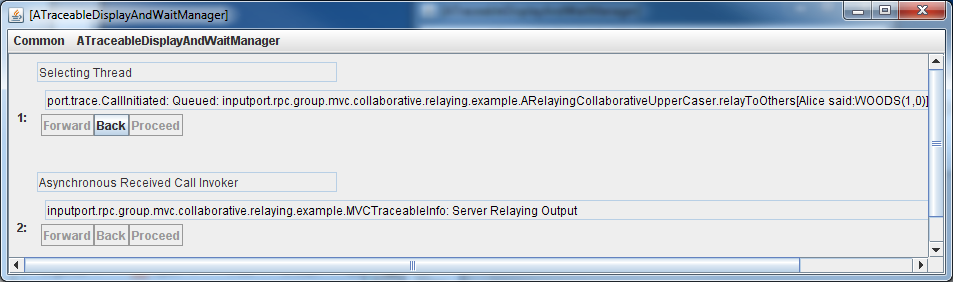 Set break point
Debugger allows programmer to set breakpoint,  resume, and at each breakpoint, pause and see stack trace, variable values, and console message when some line of code is executed
BP Resume
BP Console message
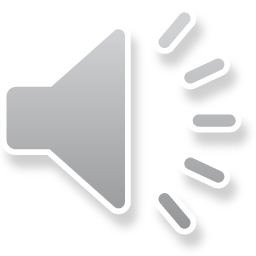 Tracer should provide equivalent
BP Variable Values
Console output Equivalent:  Typed Tracing Message
GIPC-Defined Call Initiated  Type
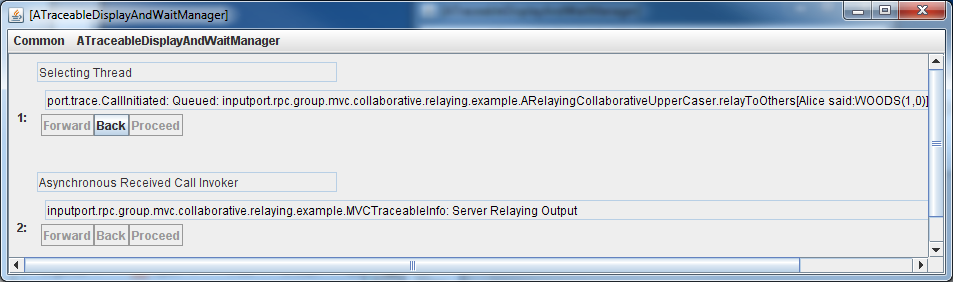 Instance specific message
Programmer-defined MVCTraceable Type
Instance specific message
Traceable
getMessage()
announce()
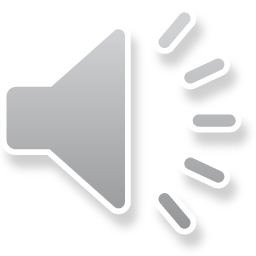 setMessage()
Stack Trace Equivalent: Stack Trace
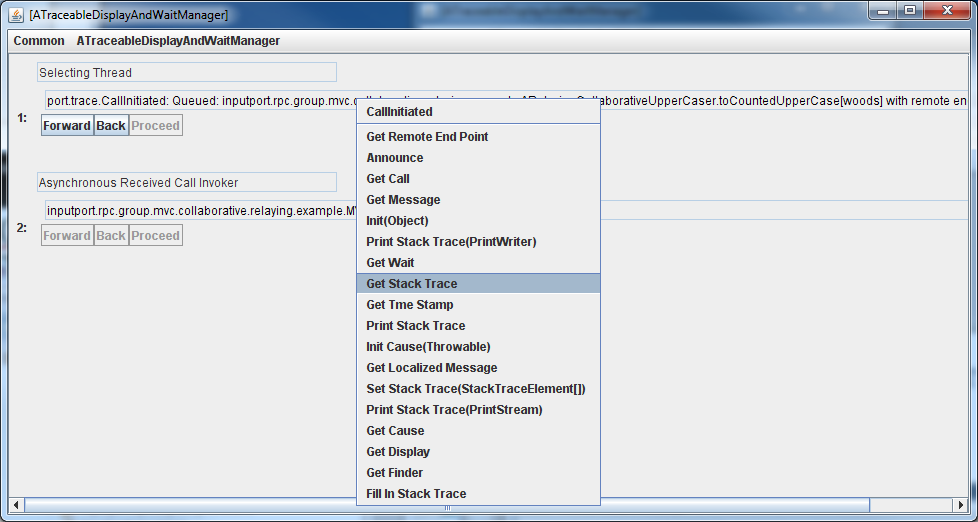 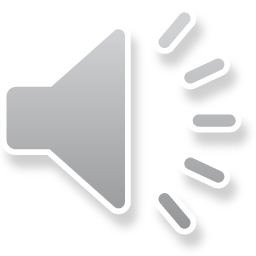 Stack Trace Display
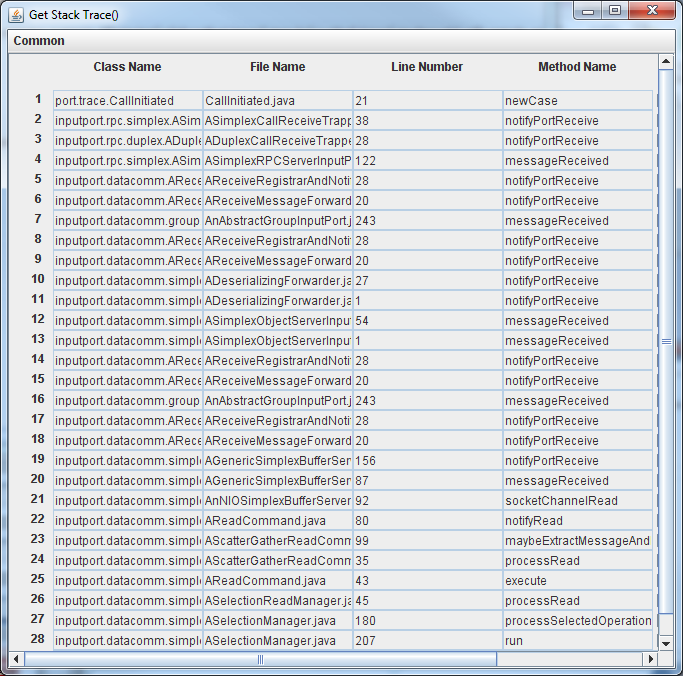 Display of StackTrace Object
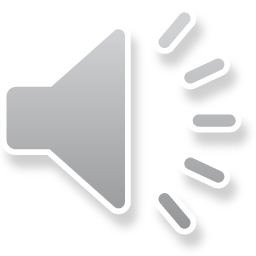 Inheritance Hierarchy
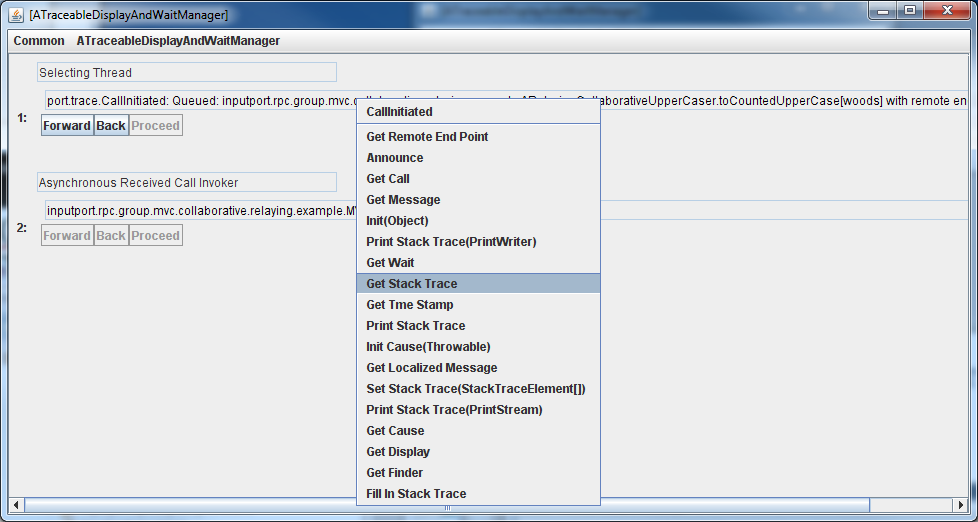 RuntimeException
getStackTrace()
IS-A
Traceable
getMessage()
announce()
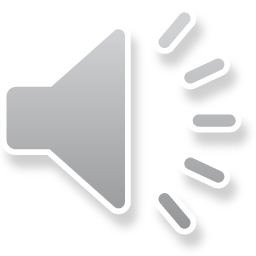 setMessage()
Exploring Variables: Event Properties
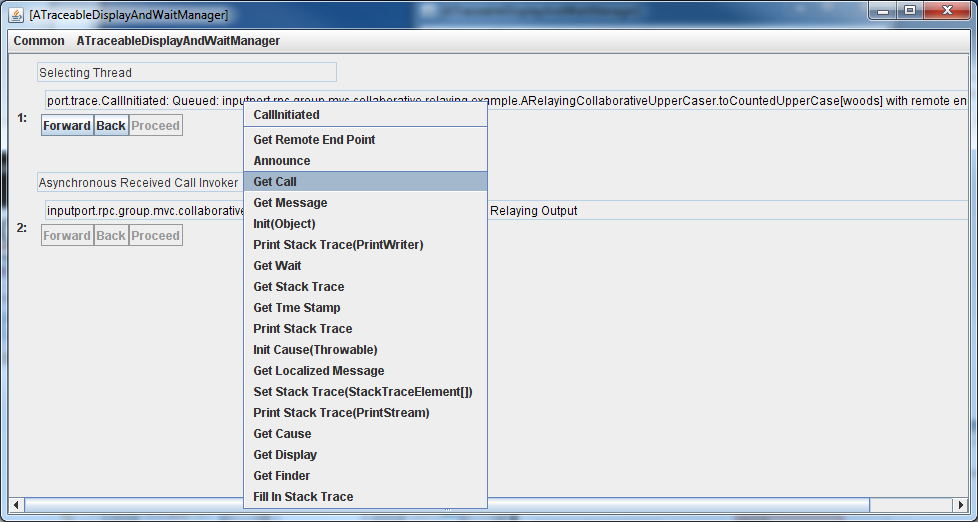 Can see properties of event by calling getters
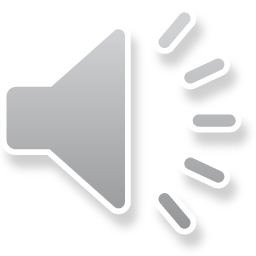 Thread Has History of Typed Trace Info
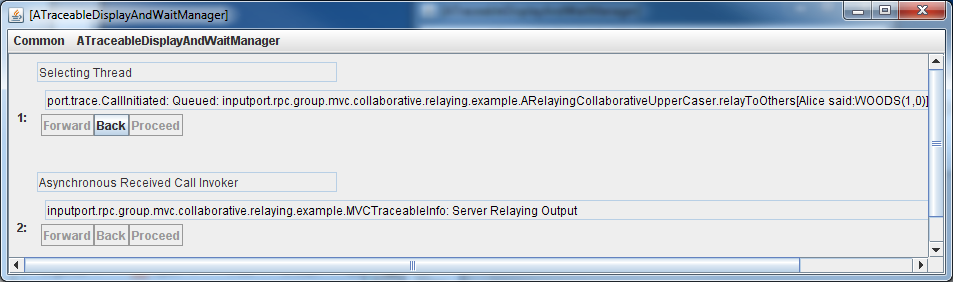 Thread interacting with underlying communication channel
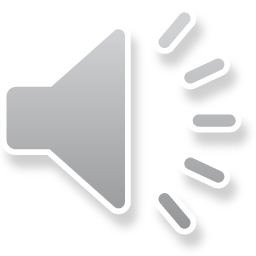 Browsing: Last to Last Call
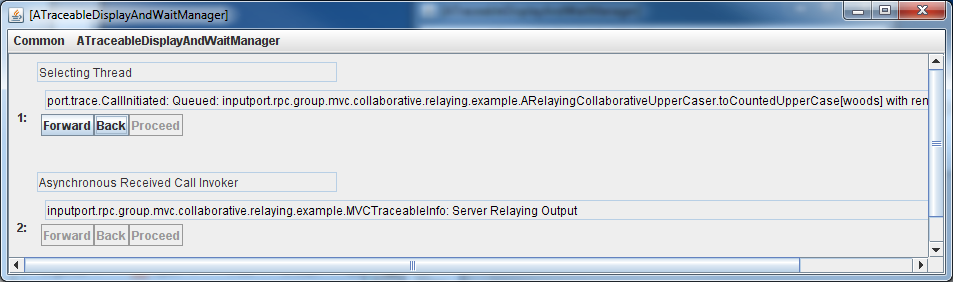 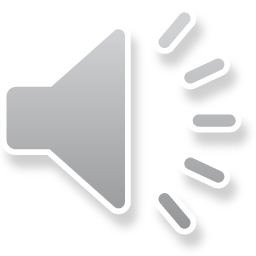 Resume: Proceed Button
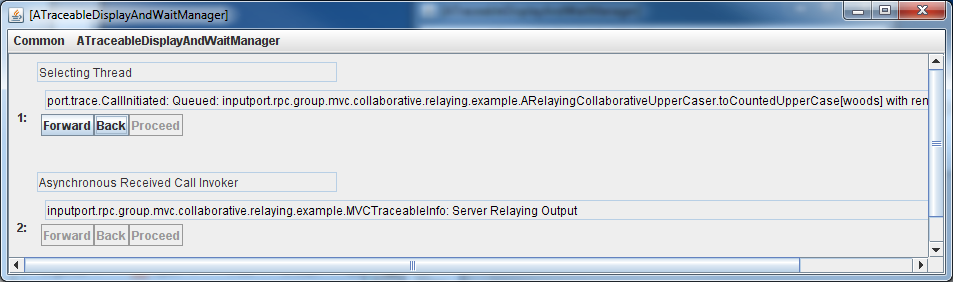 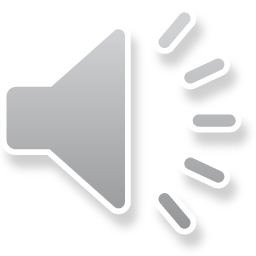 Set Break Point: Pause/Display all Announced Messages?
Traceable
getMessage()
announce()
setMessage()
May want to pause only some of the announcements
May want to display only some of the announcements
How to specify a set of related announcements that should be displayed or paused?
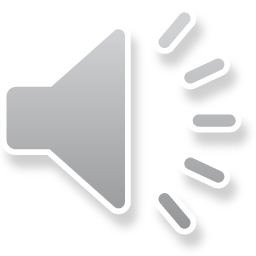 Using Announcer Object Attributes
Tracer
static setKeywordDisplayStatus (Object announcer, boolean status)
static setImplicitDisplayKeywordKind (ImplicitKeywordKind val)
static setImplicitWaitKeywordKind (ImplicitKeywordKind val)
public enum ImplicitKeywordKind {
	OBJECT_TO_STRING,
	OBJECT_CLASS_NAME, 
        OBJECT_PACKAGE_NAME }
default
setKeywordDisplay(Wait)Status(announcer, true(false)) says that if an event is announced by an object whose toString()/class/package attribute is that of  the announcer then it should be displayed(wait).
Print, Display and Wait are three different things you can do with traced information
setImplicitDisplay(Wait)KeywordKind determines if toString(), class or package attribute is used for all events
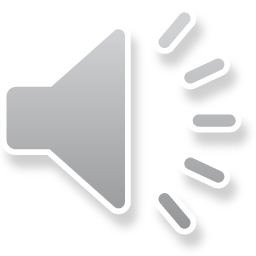 Using Event Object
Traceable
getMessage()
announce()
setMessage()
setWait()
setDisplay()
IS-A
MVCTraceable
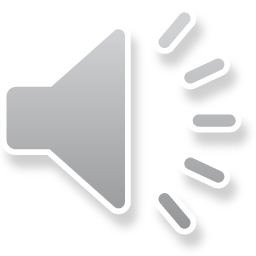 Debugger Issues Resolved
Debugger makes it difficult to test race conditions
All threads and processes mapped to a single code window
Cannot see the history of actions taken by a thread
Break points do not transfer to another computer
Cannot use a mechanism to set multiple related debug points
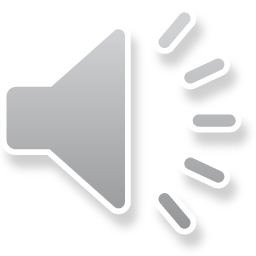 Summary
A Message bus allows communication of events among a set of related objects such as debugger and editor.
An event announced by an object are sent to all objects listening to it.
A Message bus can use a semi-wait free algorithm to  avoid conflicting conecurrent announcements.
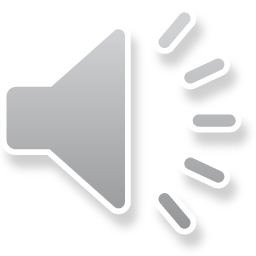 Summary
A Traceable bus is a message bus that allows one to simultaneously see the values of Traceable objects announced by different threads of a process.
One of the listeners of these objects is a single ATraceable DisplayAndWaitManager
The notification callback called in this object in response to the announcement of a Traceable:
Displays information about the Tracable if its Display property is true.
Blocks the thread until the user unblocks it if the Wait property of the Traceable is true.
Primitives are provided to set the display and wait property of all Traceables announced by
all code in a class,
all coce in a package
A Message bus can use a semi-wait free algorithm to  avoid conflicting conecurrent announcements.
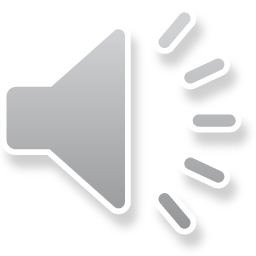